percepciones SOBRE las infancias en DIFERENTES generaciones
Facultad de Ciencias Sociales y Humanas
Licenciatura en Educación Infantil
I semestre - 2020-1P
Coordinadora: Karent Céspedes Garzón
tema de investigación
Percepciones sobre ser niño y niñas en los estudiantes de preescolar de los Centros de Práctica
Percepciones sobre las infancias en diferentes generaciones
2
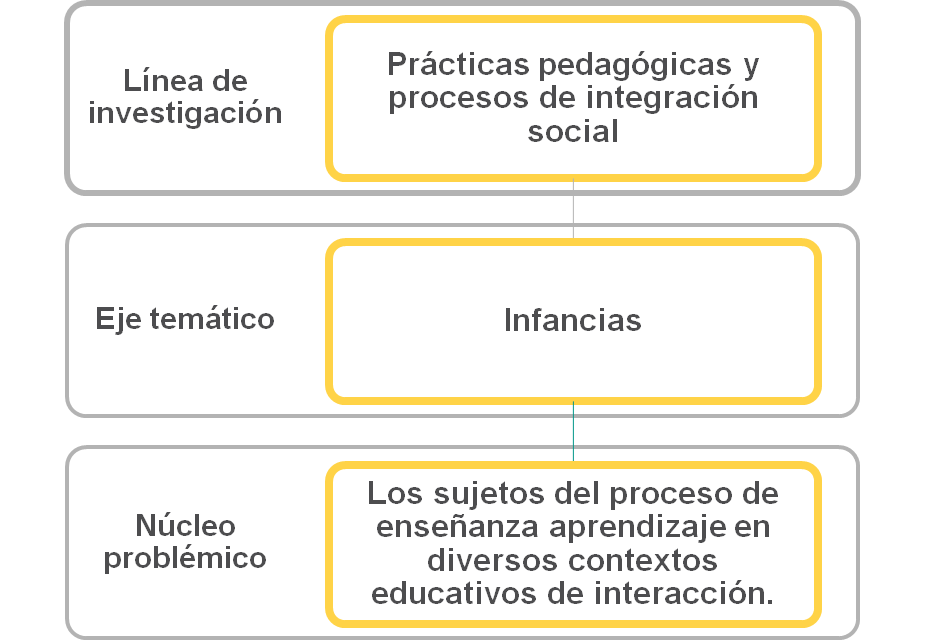 3
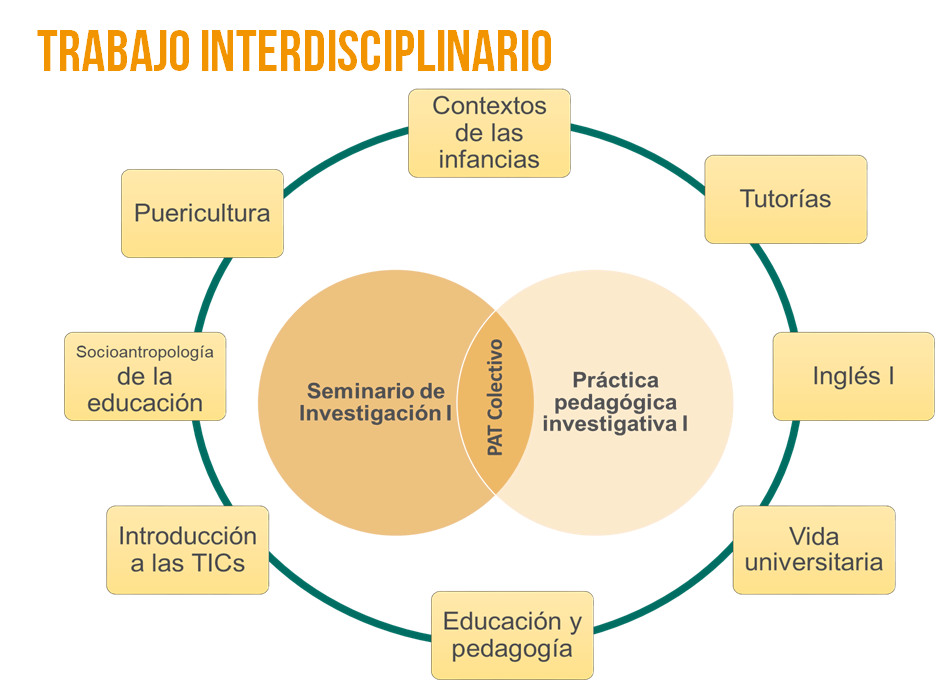 4
trabajo interdisciplinario
5
descripción del problema
6
Formulación del problema
¿Cuáles son las percepciones que se tienen sobre las infancias en diferentes generaciones?
7
objetivos de investigación
Objetivo general Identificar las percepciones sobre las infancias en diferentes generaciones.
Objetivos específicos
Develar las percepciones que tienen sobre las infancias de los abuelos de las estudiantes de I semestre de LEI.
1.
Reconocer las percepciones que tienen sobre las infancias de los padres y tíos de las estudiantes de I semestre de LEI.
2.
Describir las percepciones que tienen sobre las infancias de las estudiantes y hermanos de I semestre de LEI.
3.
8
JUSTIFICACIÓN
9
antecedentes de investigación - Internacional
Camacho, S.F. (2017). Percepciones sobre la niñez en estudiantes del Profesorado de Educación Inicial: algunos aportes desde la perspectiva teórica de la transmisión. Trabajo final integrador. Universidad Nacional de La Plata. Facultad de Humanidades y Ciencias de la Educación. En Memoria Académica. Disponible en: http://www.memoria.fahce.unlp.edu.ar/tesis/te.1375/te.1375.pdf
10
antecedentes de investigación - Internacional
Camacho, S.F. (2017). Percepciones sobre la niñez en estudiantes del Profesorado de Educación Inicial: algunos aportes desde la perspectiva teórica de la transmisión. Trabajo final integrador. Universidad Nacional de La Plata. Facultad de Humanidades y Ciencias de la Educación. En Memoria Académica. Disponible en: http://www.memoria.fahce.unlp.edu.ar/tesis/te.1375/te.1375.pdf
11
referente teórico - percepciones
12
referente teórico - generación
13
referente teórico - generación
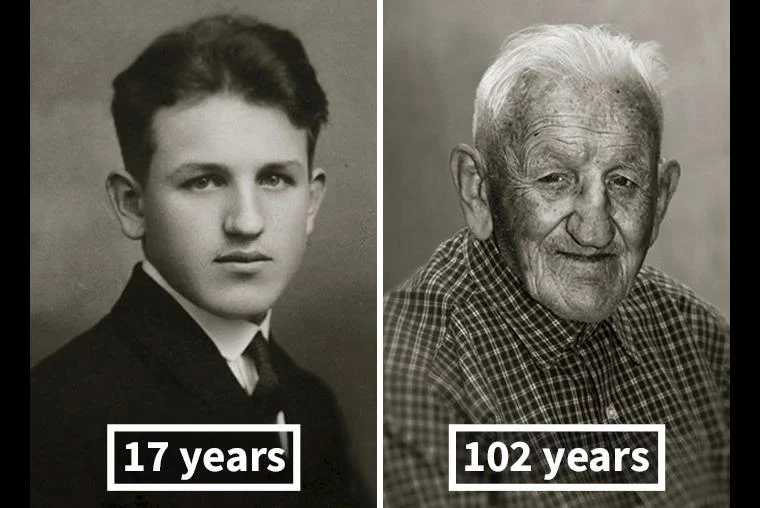 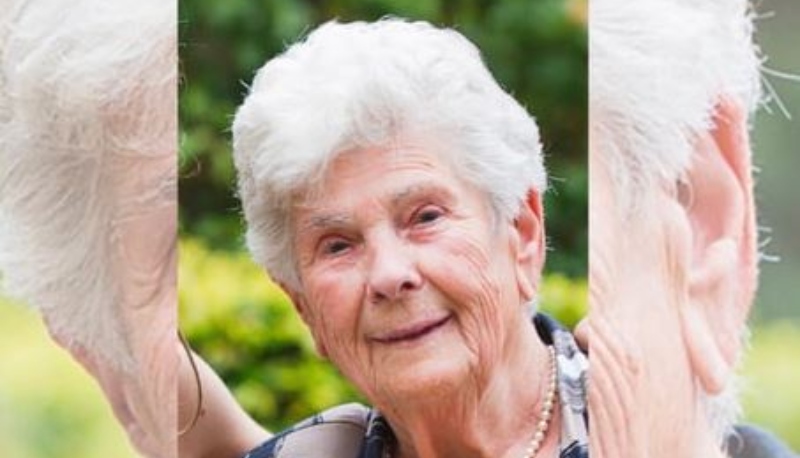 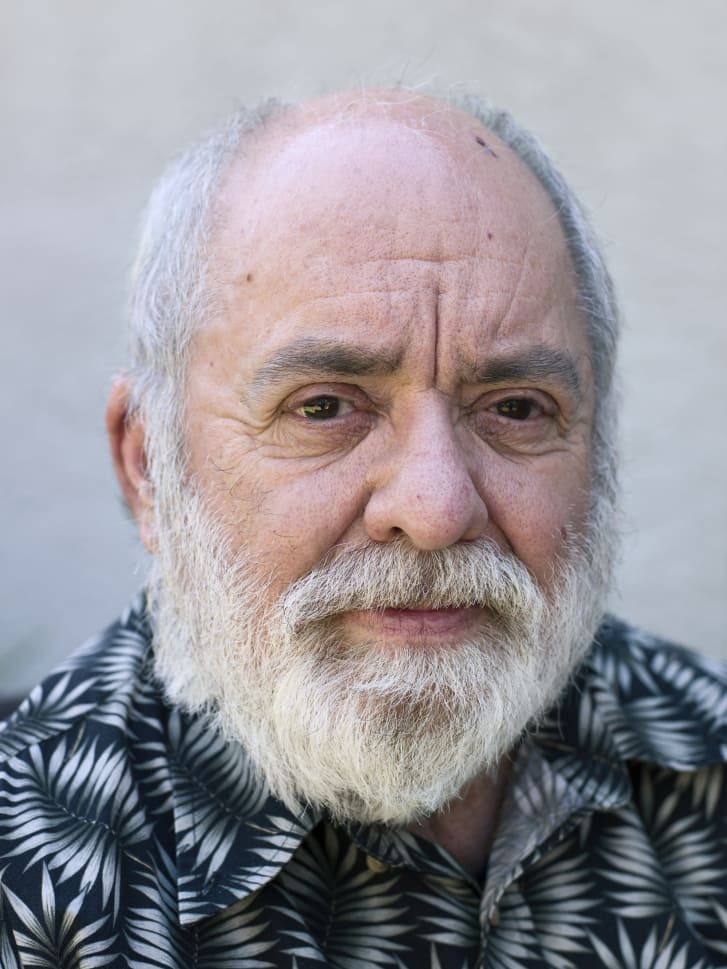 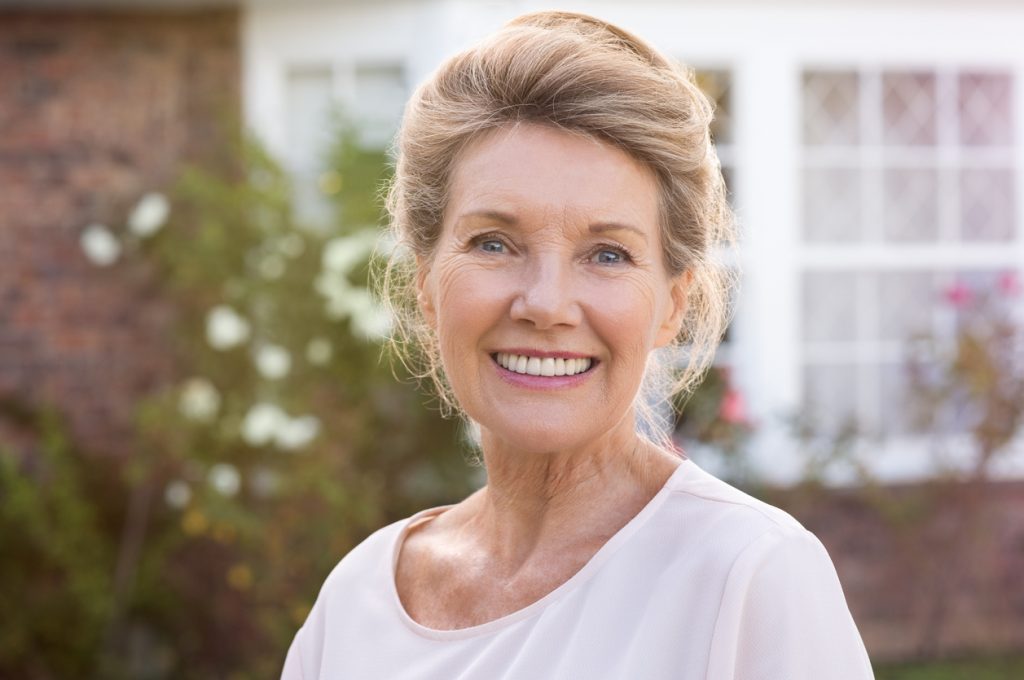 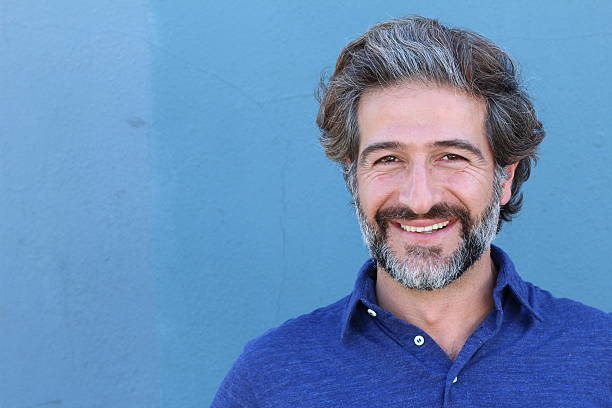 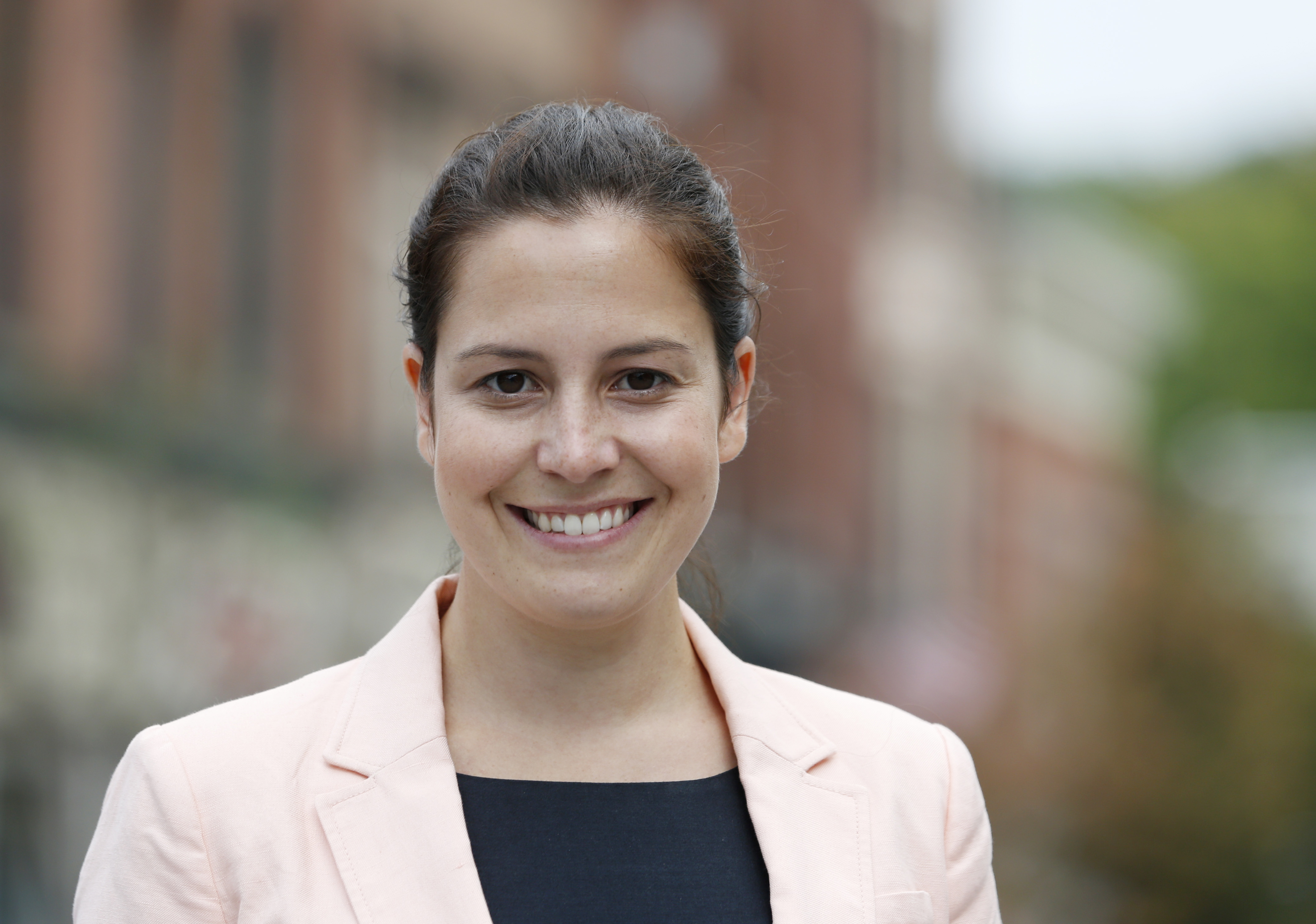 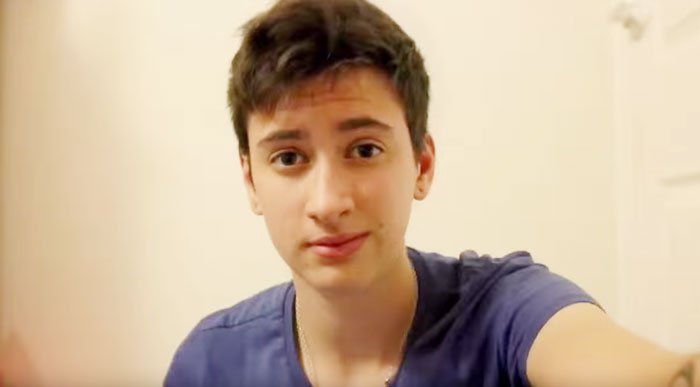 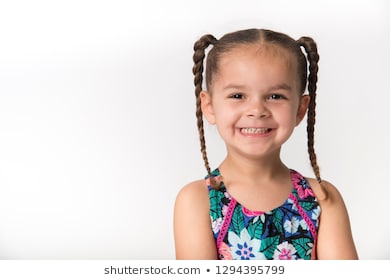 Construcción propia a partir de información publicada por el Centro de Investigación McCrindle de Australia.
14
metodología
15
Metodología – Sujetos de análisis
3,1%
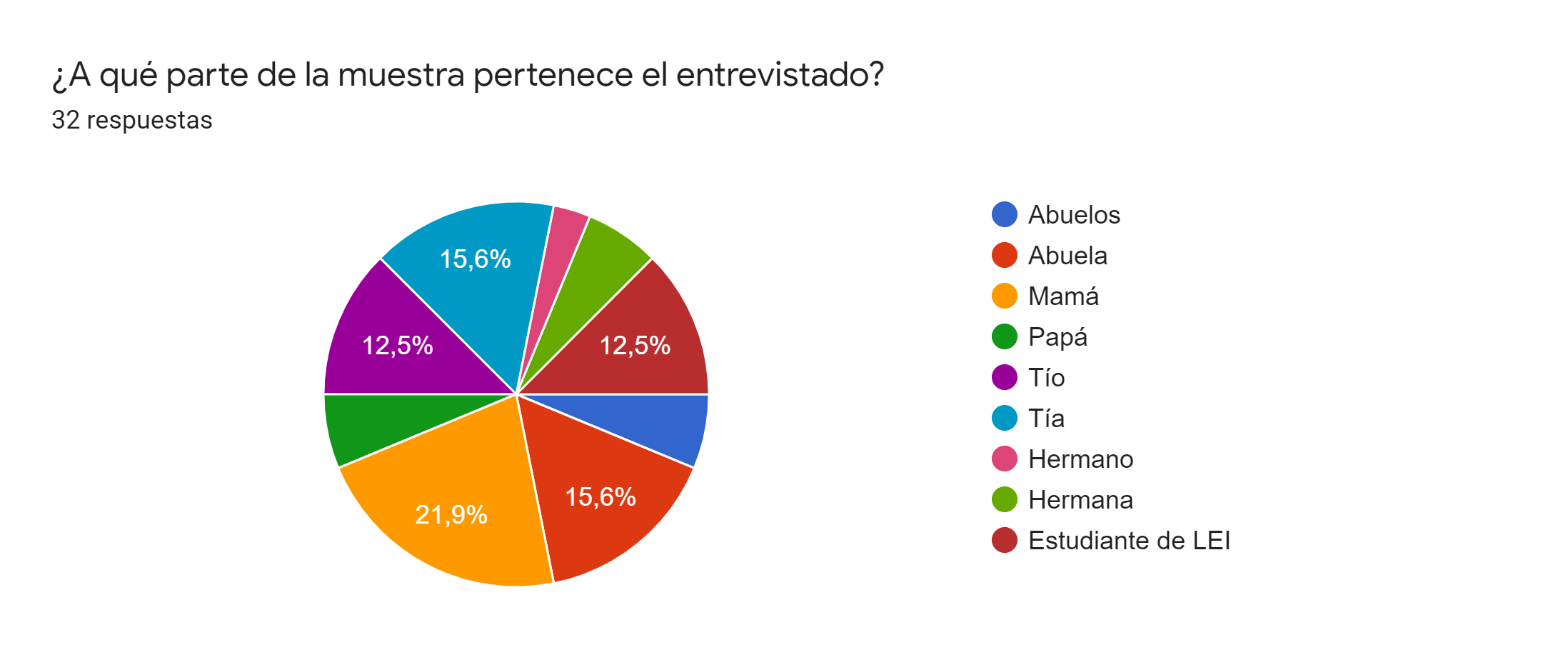 6,3%
6,3%
6,3%
16
consideración éticas y de propiedad intelectual
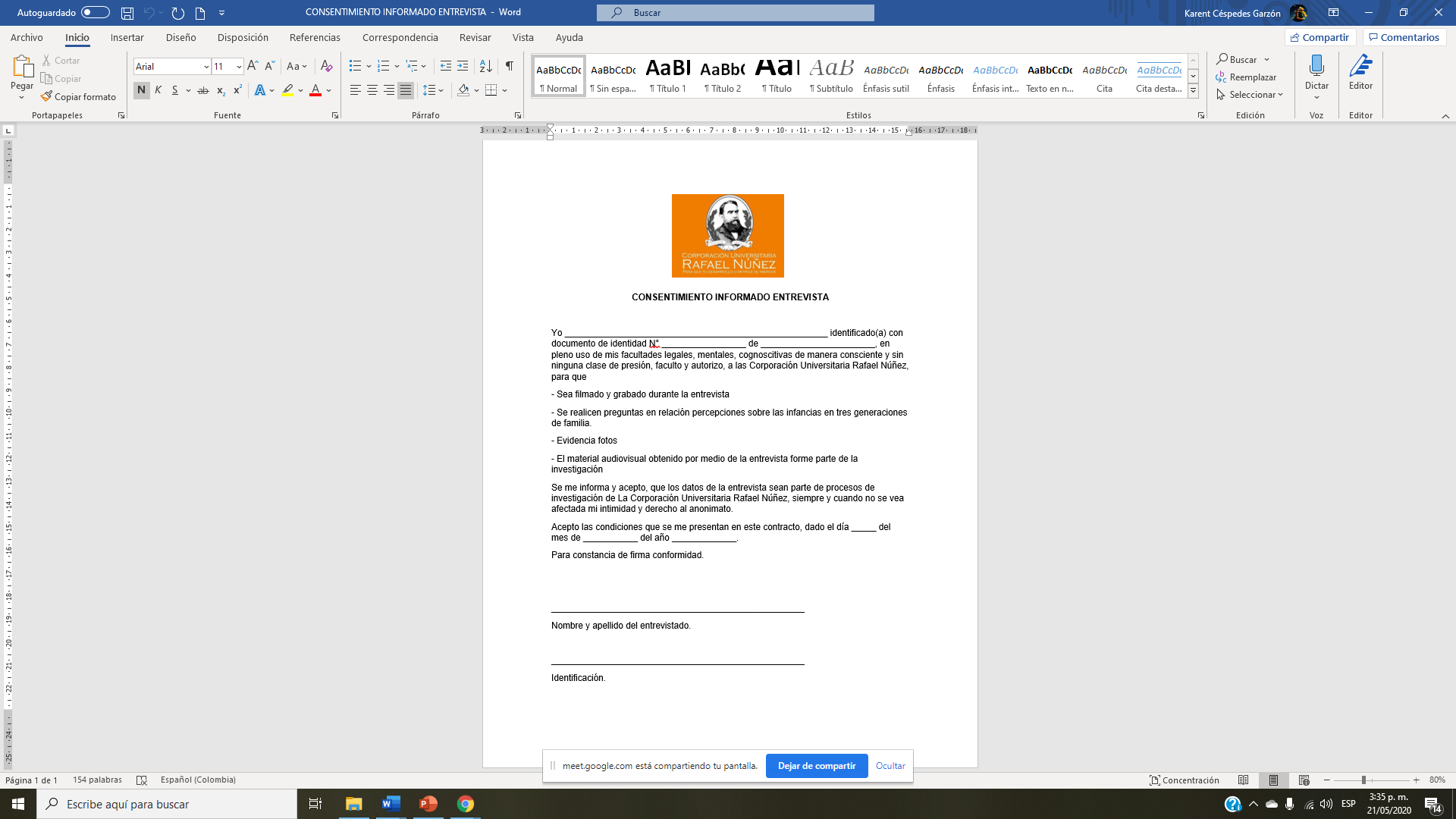 17
Metodología – Cuestionario inicial
18
Recolección de la información
19
Resultados – Matriz de información
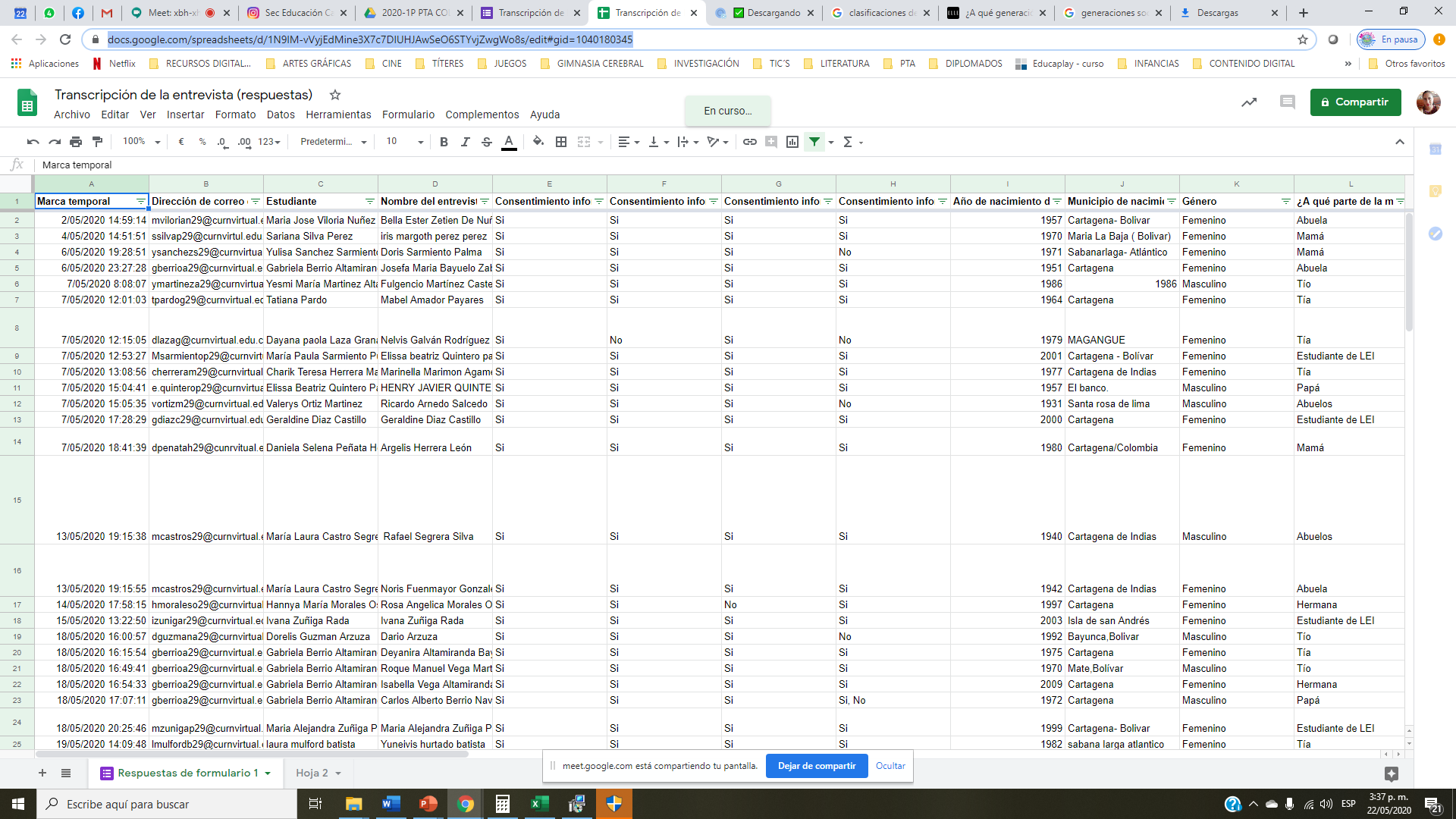 20
Resultados – análisis - discusión
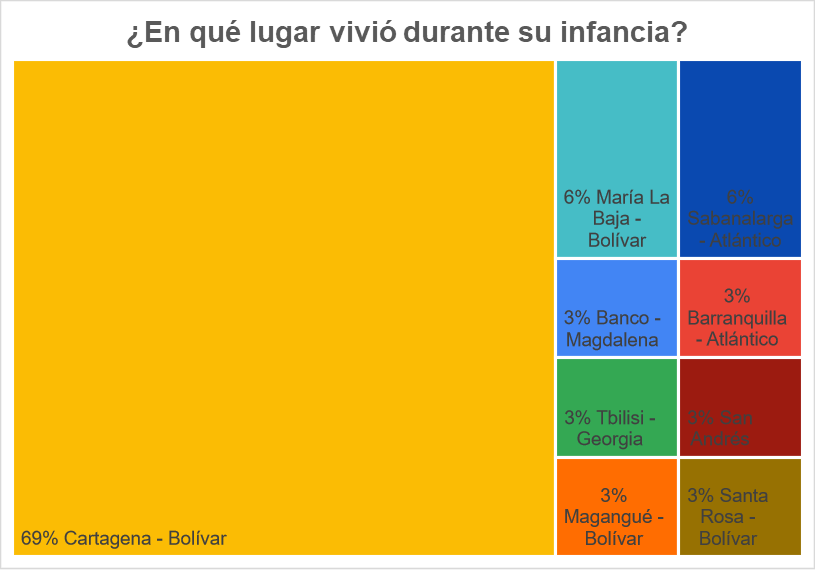 21
Resultados – análisis - discusión
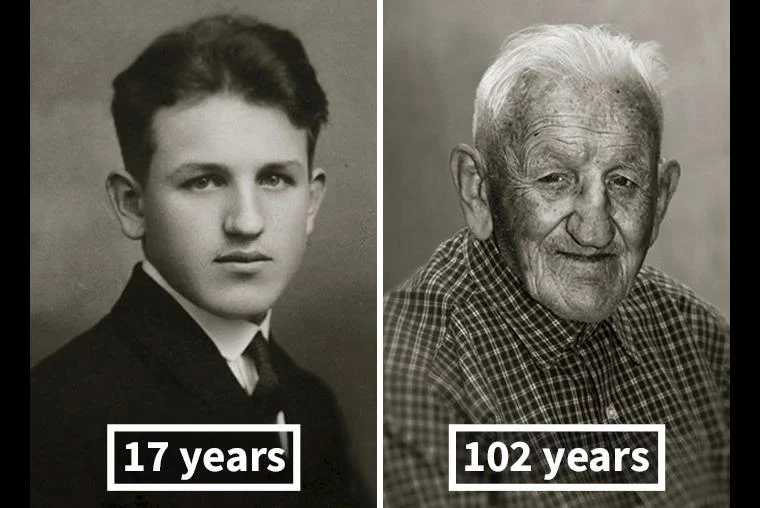 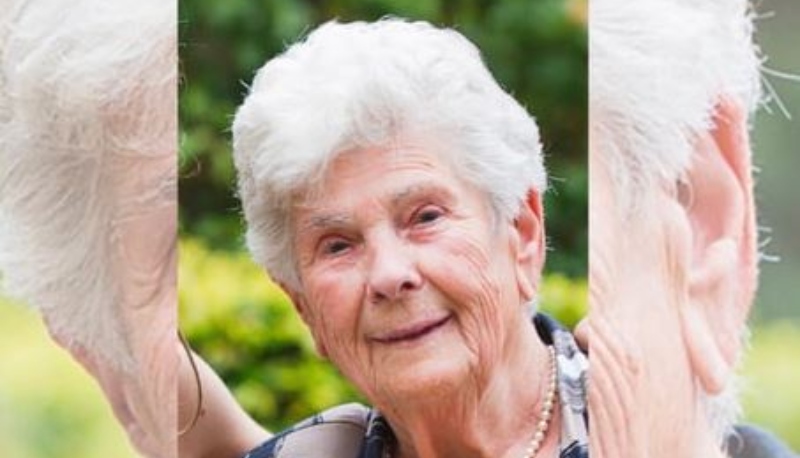 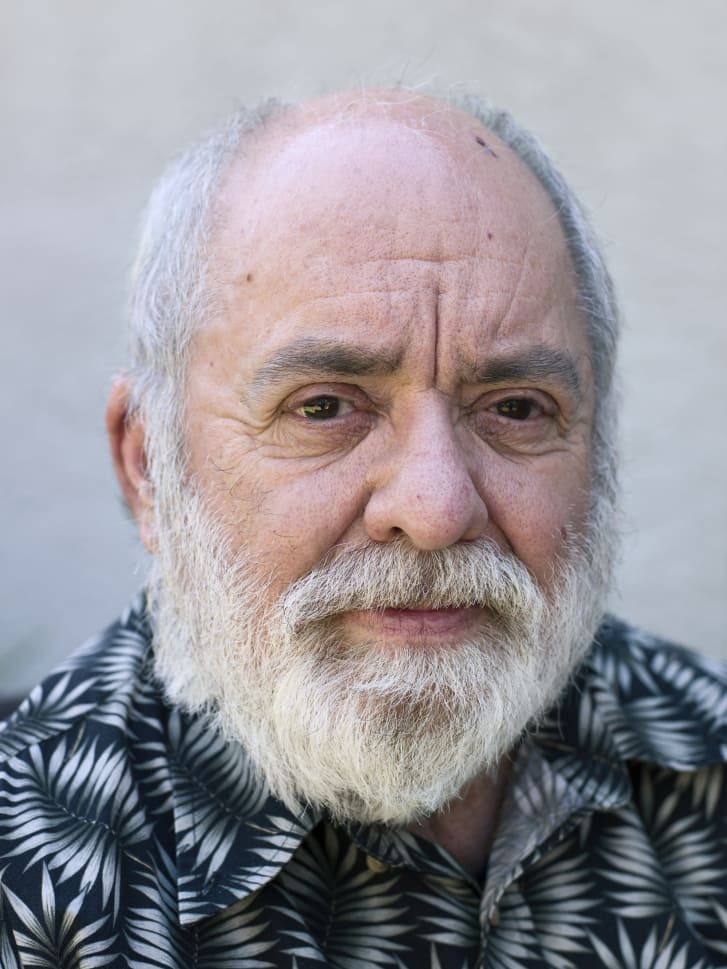 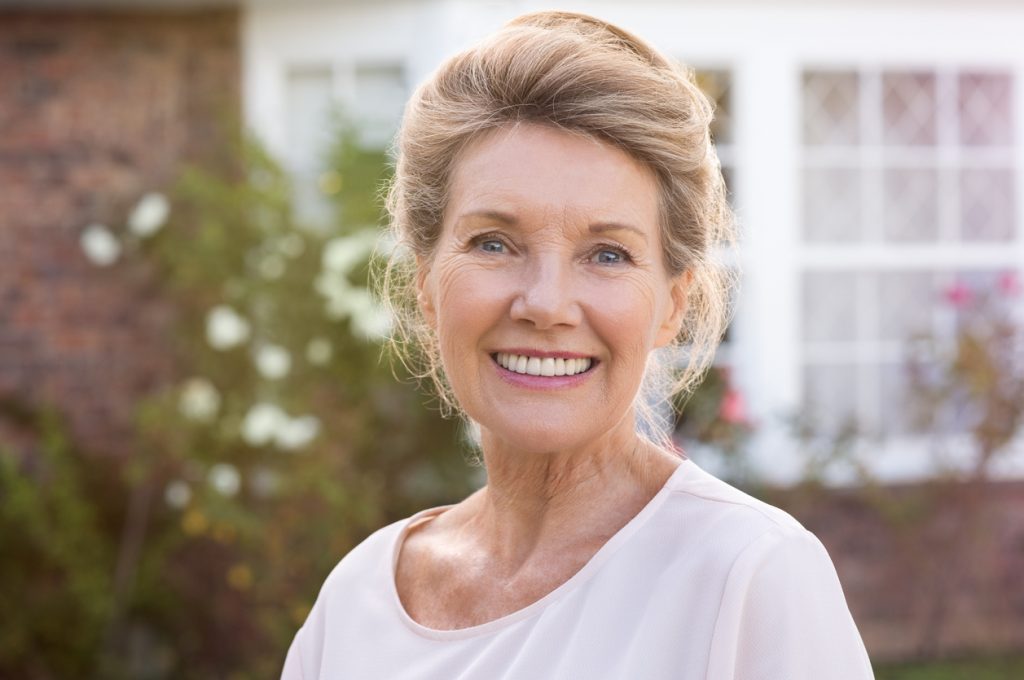 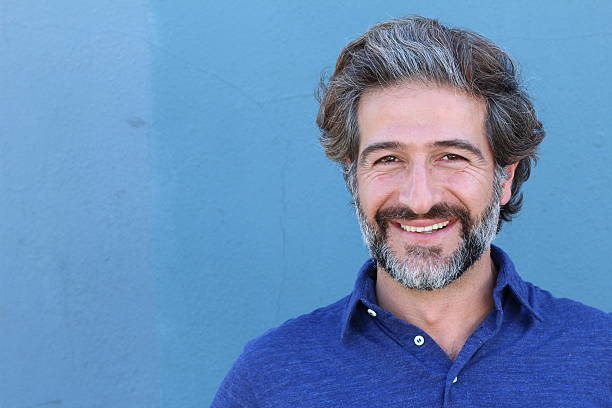 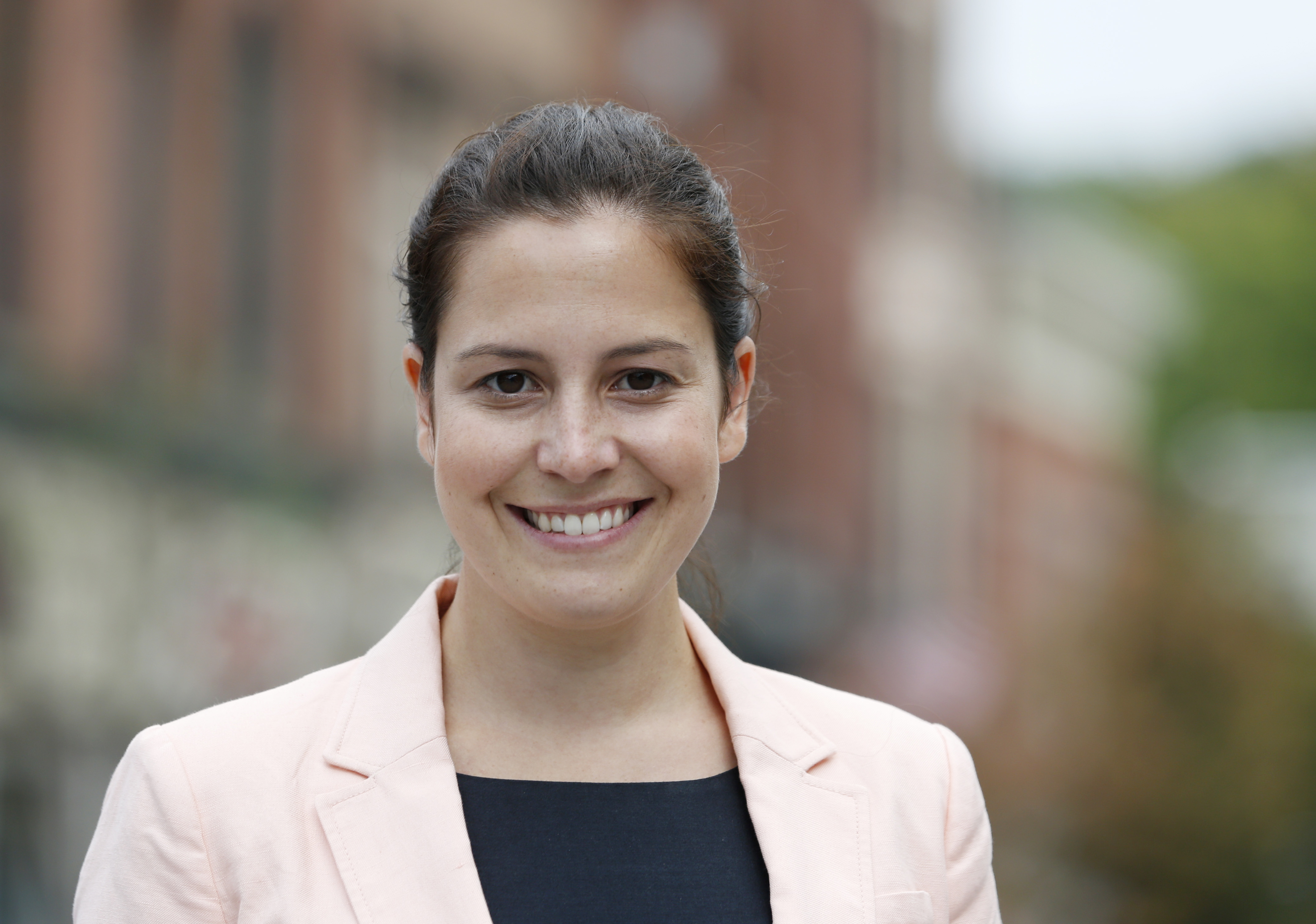 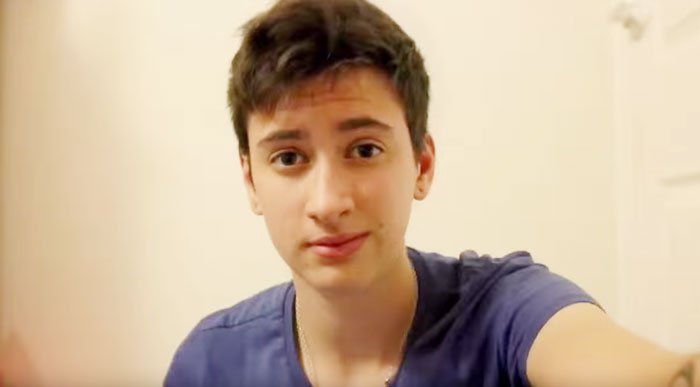 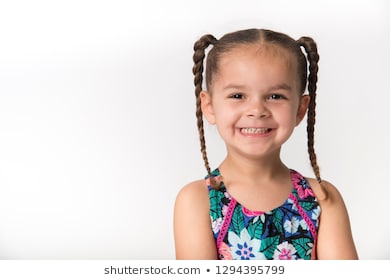 22
¿Cómo fue su nacimiento?
23
¿Qué comía cuando era niño/a?
24
¿Cuando era niño/a y estaba enfermo cómo lo cuidaban?
25
¿Cómo se vestía cuando era pequeño?
26
¿A qué jugaba cuando era niño/a?
27
¿Con qué jugaba?
28
¿En dónde jugaba?
29
¿Cómo corregían a los niños/as cuando se portaban mal?
30
¿Cuándo fue niño/a qué hacía en el tiempo libre?
31
¿Cuándo fue niño/a cómo era la relación padre-hijo?
32
¿Cuándo fue niño/a cómo era la relación madre-hijo?
33
¿Cuándo fue niño/a cómo era la relación entre hermanos?
34
¿Cuándo fue niño/a cómo era la escuela?
35
¿Cuándo fue niño/a cómo era la maestra del preescolar?
36
¿Qué estrategias implementaba la maestra para enseñar?
37
¿Cuál fue su maestra favorita y por qué?
38
¿Cómo eran las relaciones con los compañeros?
39
¿Cuando era niño/a en qué actividades del pueblo/comunidad participaba?
40
conclusiones
Objetivos específicos
Conclusiones (preliminares)
1.
Develar las percepciones que tienen sobre las infancias los abuelos de las estudiantes de I semestre de LEI.
Los abuelos de las estudiantes de LEI hacen parte de las generaciones Silenciosa y Baby Boomers.
Reconocer las percepciones que tienen sobre las infancias los padres y tíos de las estudiantes de I semestre de LEI.
Los padres y tíos de las estudiantes de LEI hacen parte de las generaciones X y Y.
2.
Describir las percepciones que tienen sobre las infancias las estudiantes y hermanos de I semestre de LEI.
Las estudiantes de LEI y sus hermanos hacen parte de las generaciones Z y T o alfa.
3.
41
recomendaciones
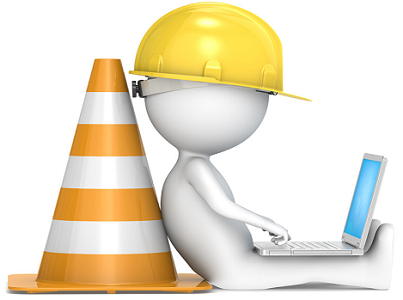 42
bibliografía
Allport, F. (1974). El problema de la percepción. Buenos Aires : Editorial Nueva Visión.
Ardila, A. (1980). Psicología de la percepción. México : Editorial Trillas.
Camacho, S.F. (2017). Percepciones sobre la niñez en estudiantes del Profesorado de Educación Inicial: algunos aportes desde la perspectiva teórica de la transmisión. Trabajo final integrador. Universidad Nacional de La Plata. Facultad de Humanidades y Ciencias de la Educación. En Memoria Académica. Disponible en: http://www.memoria.fahce.unlp.edu.ar/tesis/te.1375/te.1375.pdf 
Carterette, E. & Morton, F. (1982). Manual de percepción: raíces históricas y filosóficas. México : Editorial Trillas.
Cornejo, M. (2006). El Enfoque Biográfico: Trayectorias, Desarrollos Teóricos y Perspectivas. Psykhe (Santiago), 15(1), 95-106. tomado de: https://scielo.conicyt.cl/scielo.php?script=sci_arttext&pid=S0718-22282006000100008
Dilthey, W. (1978). Introducción a las ciencias del espíritu. México : Fondo de cultura económica
Donati, P. (s.f). Familias y generación.
Fernández, R. y Pértegas-Díaz, S, (2002). Investigación cuantitativa y cualitativa. Tomado de: https://www.fisterra.com/gestor/upload/guias/cuanti_cuali2.pdf
Leccardi, C. & Feixa, C.(2011). El concepto de generación en las teorías sobre la juventud. En: Revista Última Década, No. 34 , pp 11-32.
Mannheim, K. (1952). El problema de las generaciones. En: Revista Española de Investigaciones Sociológicas, 62
Merleau-Ponty, M. (1975). Fenomenología de la percepción. Barcelona : Editorial Península.
Ortega-y-Gasset, José (1998). El tema de nuestro tiempo. México : Editorial Porrúa.
Rock, I. (1985). La percepción. Barcelona : Editorial Prensa Científica.
Tajfel, H. (1976). Percepción social. En: Enciclopedia Internacional de las Ciencias Sociales.  Madrid : Editorial Aguilar.
43
metodología
44
[Speaker Notes: Biograma: En este caso se trata de un conjunto de narraciones de tipo biográfico, diferentes a las historias y relatos de vida, de una muestra amplia de sujetos y que son objeto de estudio de carácter comparativo. Uno de los principales representantes de este tipo de documentos es Theodore Abel.]